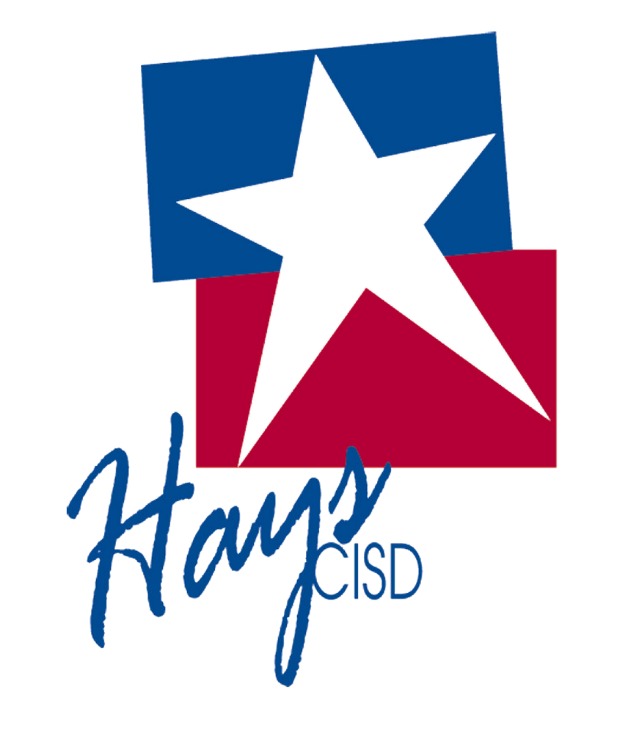 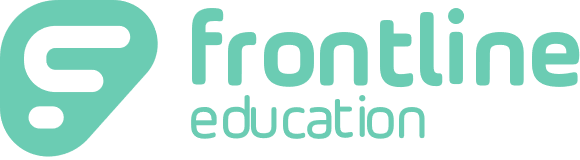 Adding Favorites
Nicole Turner, Director of Purchasing
Anston Shockley, Buyer
Wendy Cordero, Buyer
Jeremy Torres, Buyer
Carlos Gavidia, P-Card Administrator
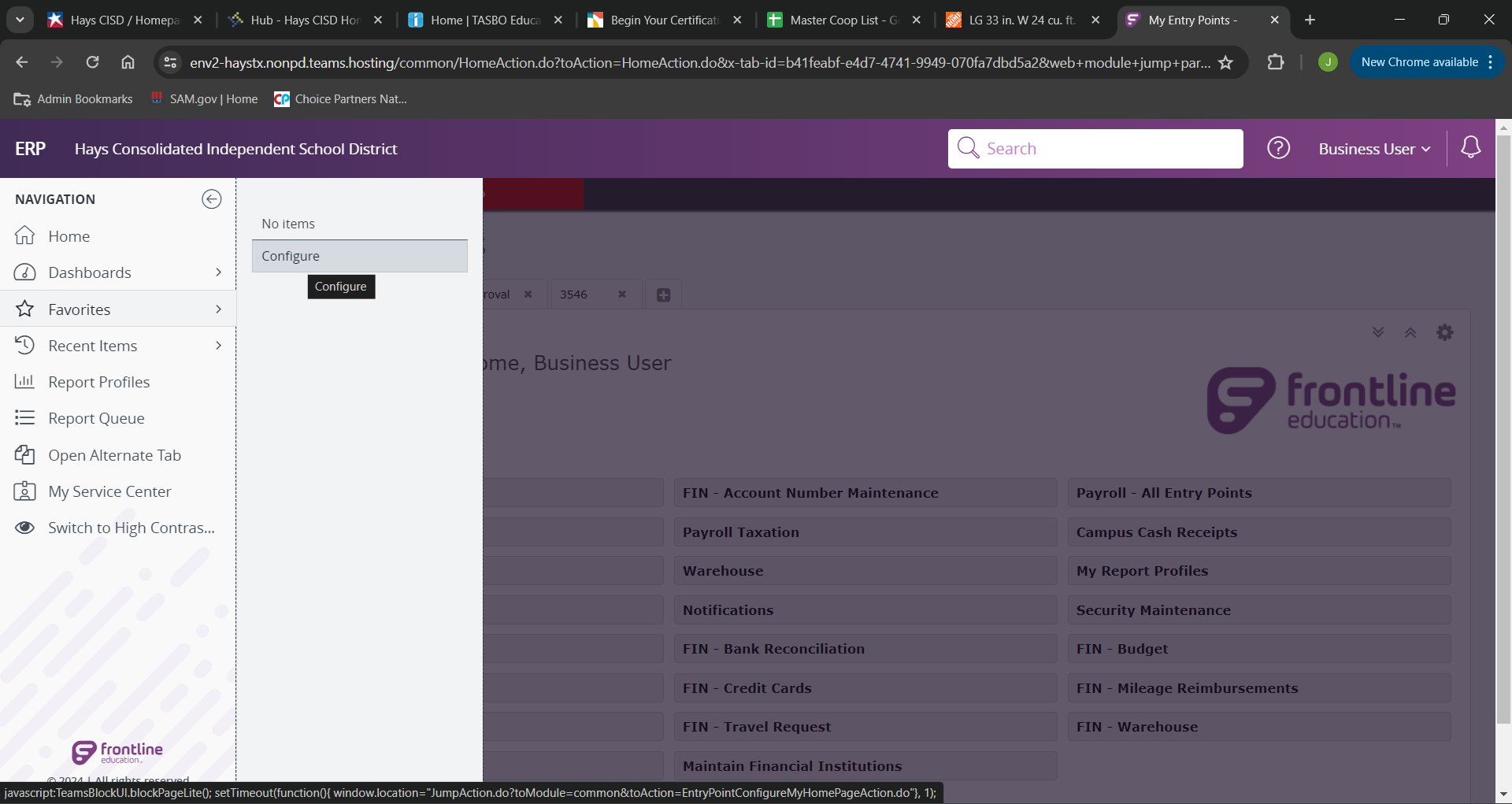 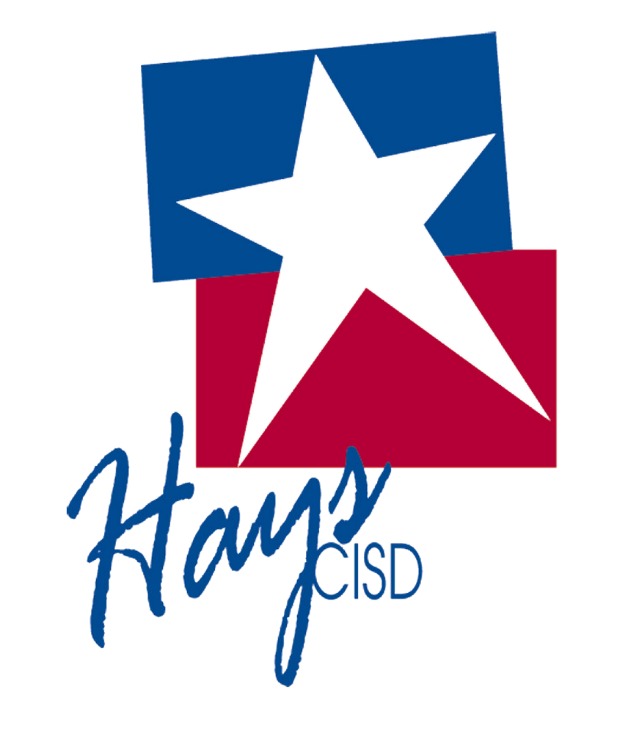 Click on “Favorites” then click “Configure.
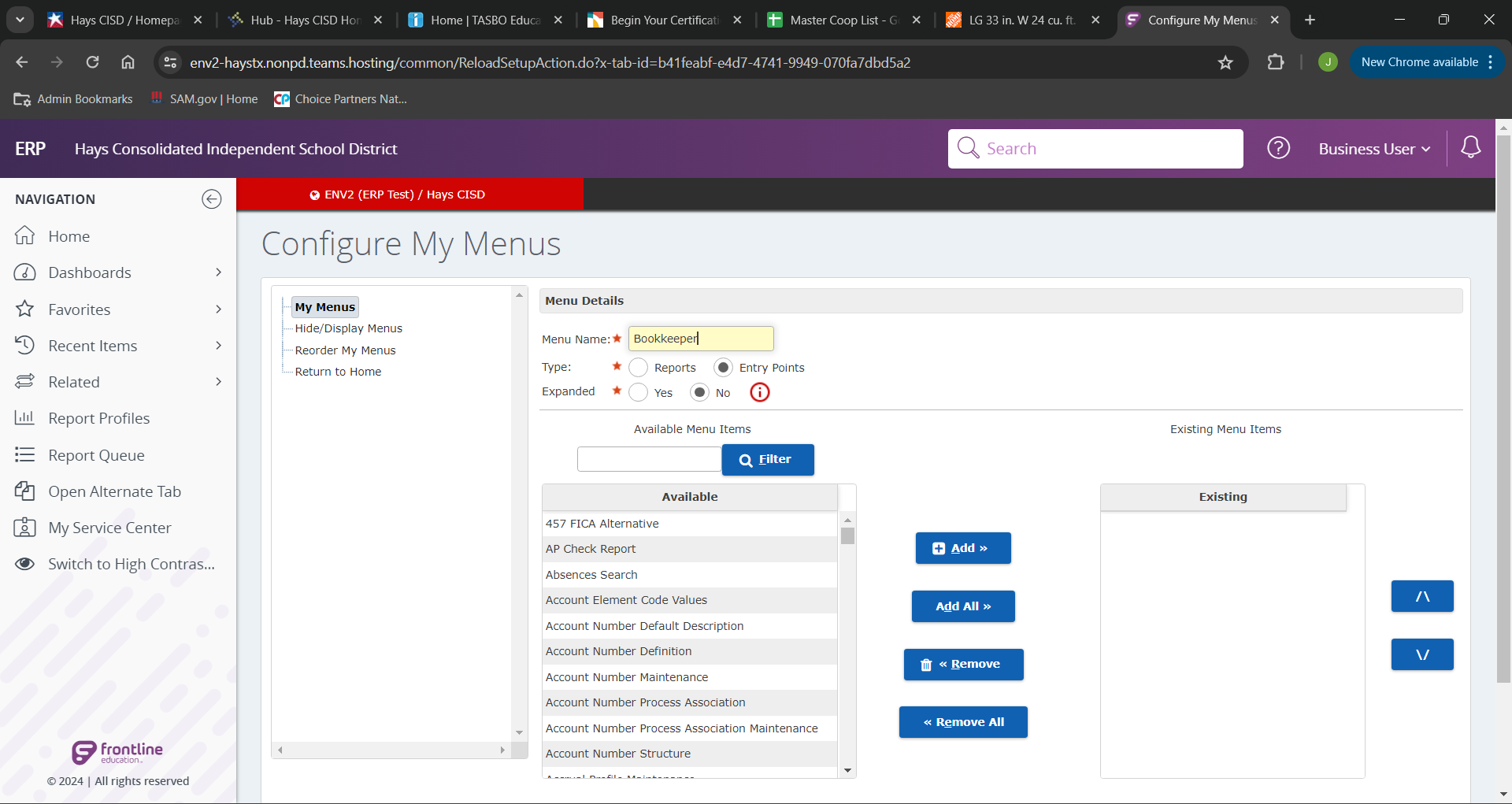 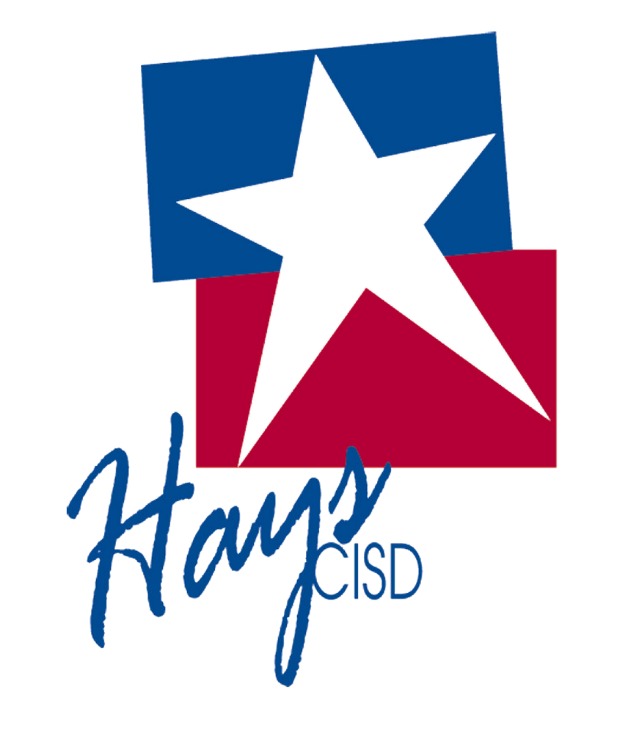 In “menu name” Give your New favorites list a title.
Change “type” to entry points, and “Expanded” to “no”.
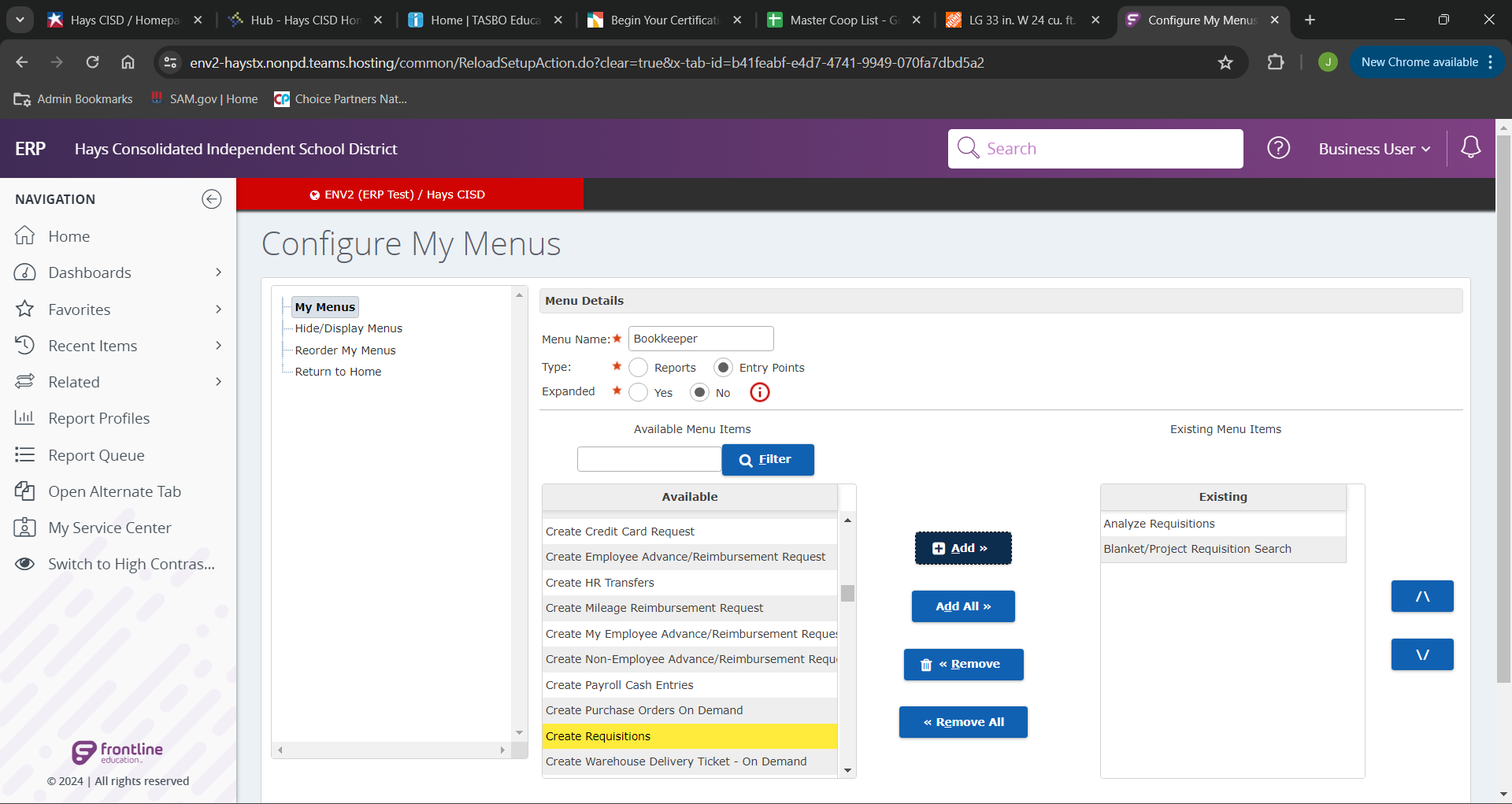 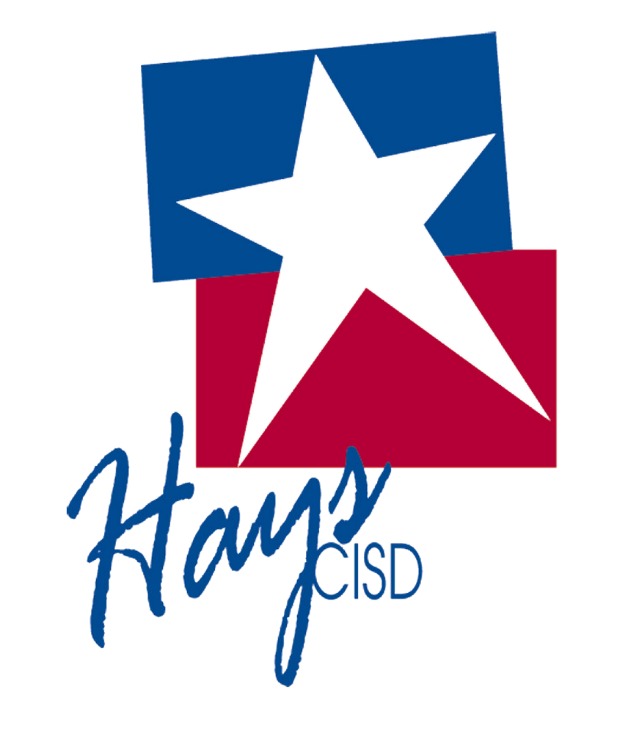 In the “available” list, select your desired entry point and click the “add” button. You can select all of your desired entry point and add them in at this point.
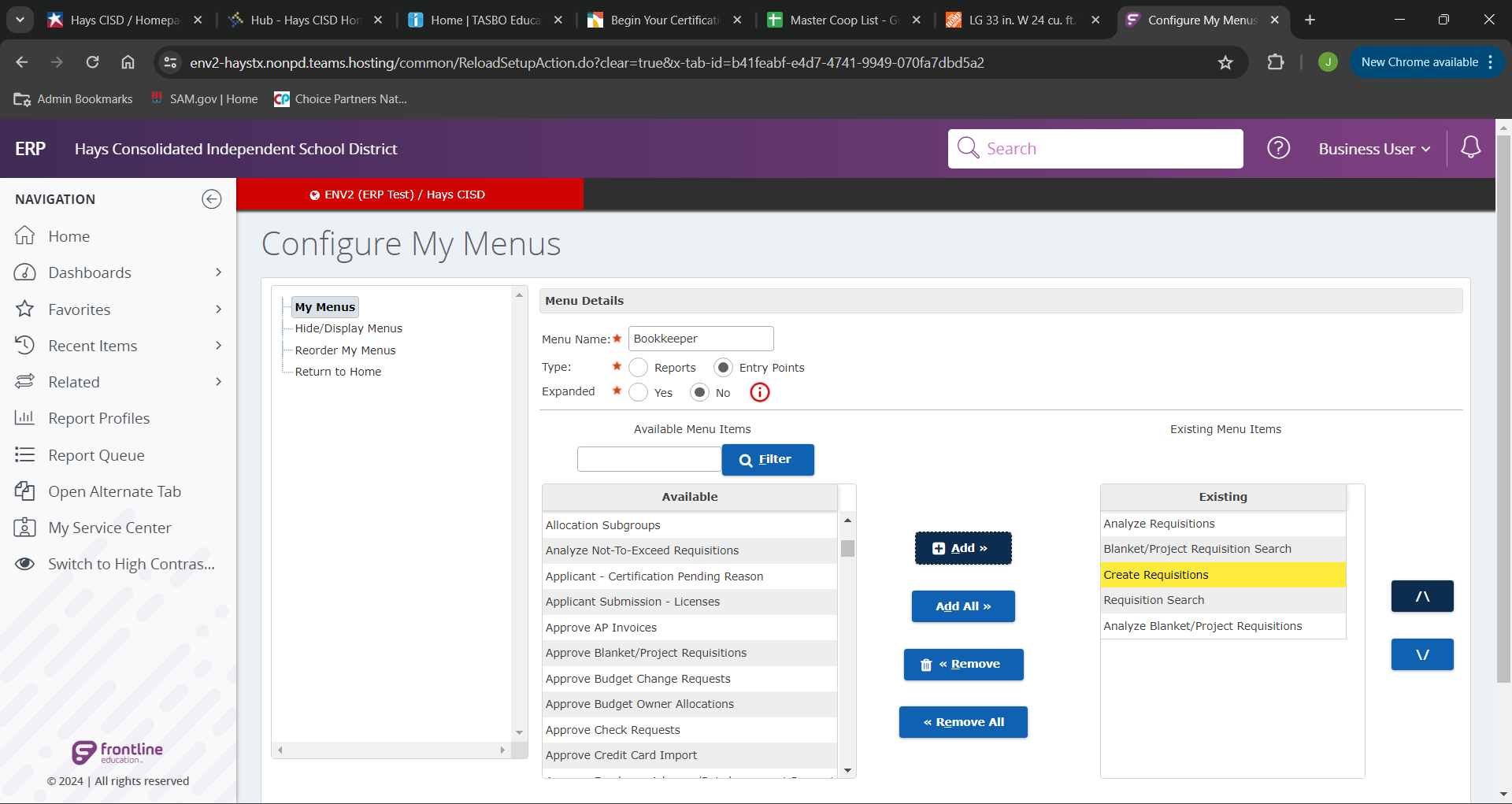 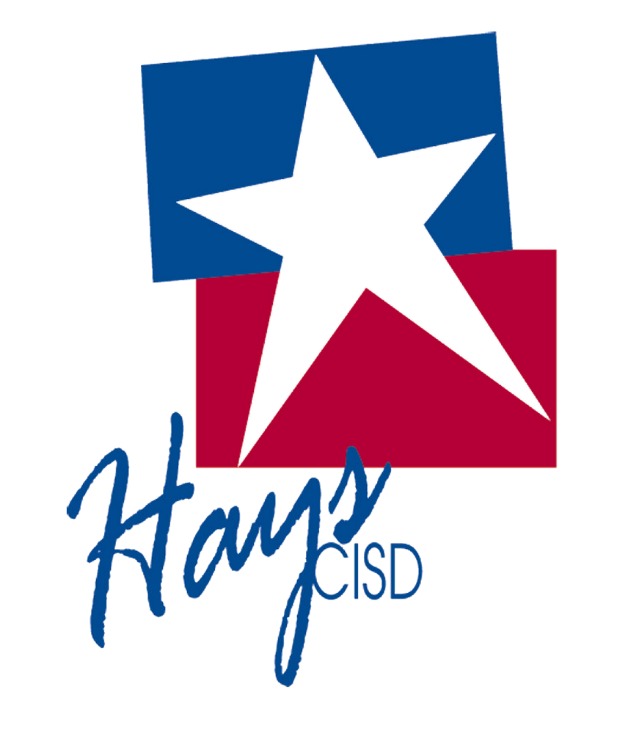 Once you have added your entry points in the “existing” field you can arrange their order by using the arrow buttons on the far right.
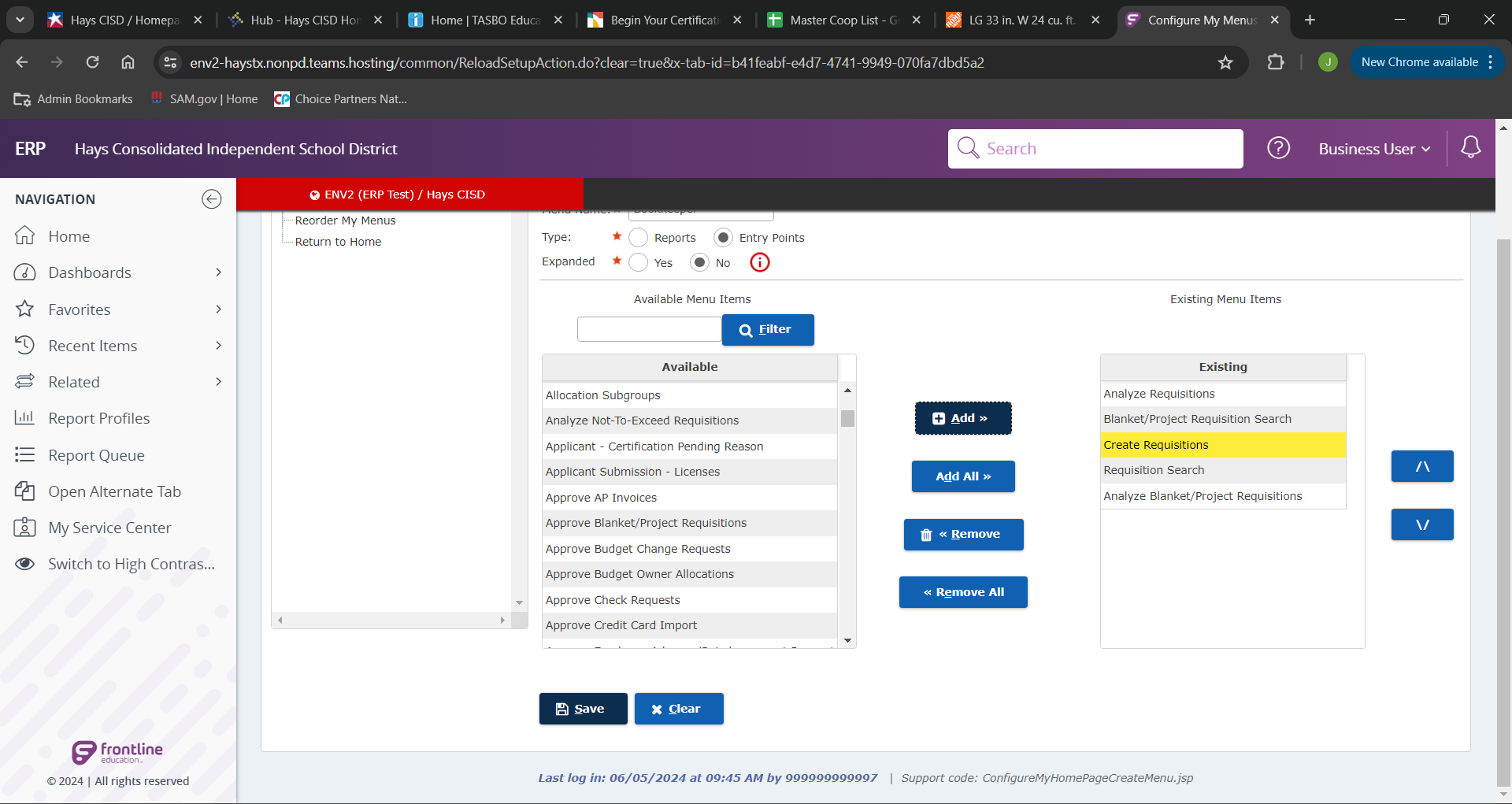 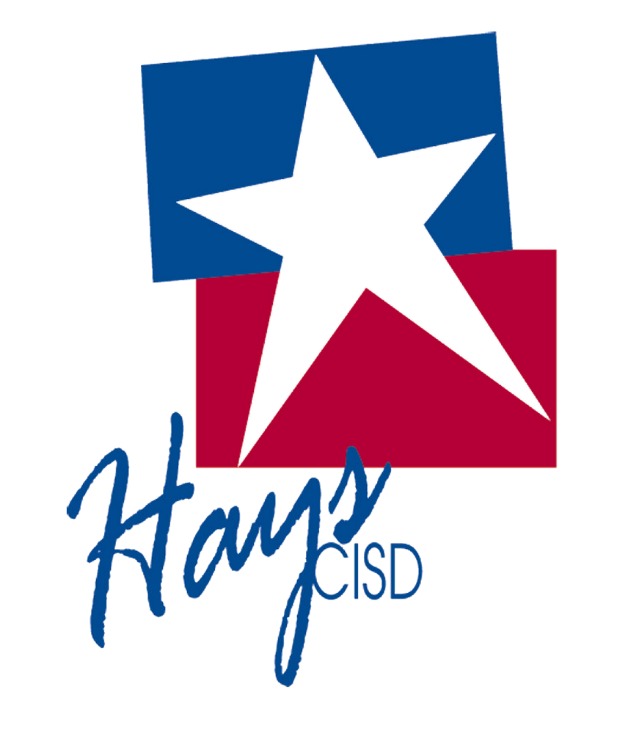 After you have your list the way you like click “save”. To create your short-cuts list in the “Favorites” navigation selection.
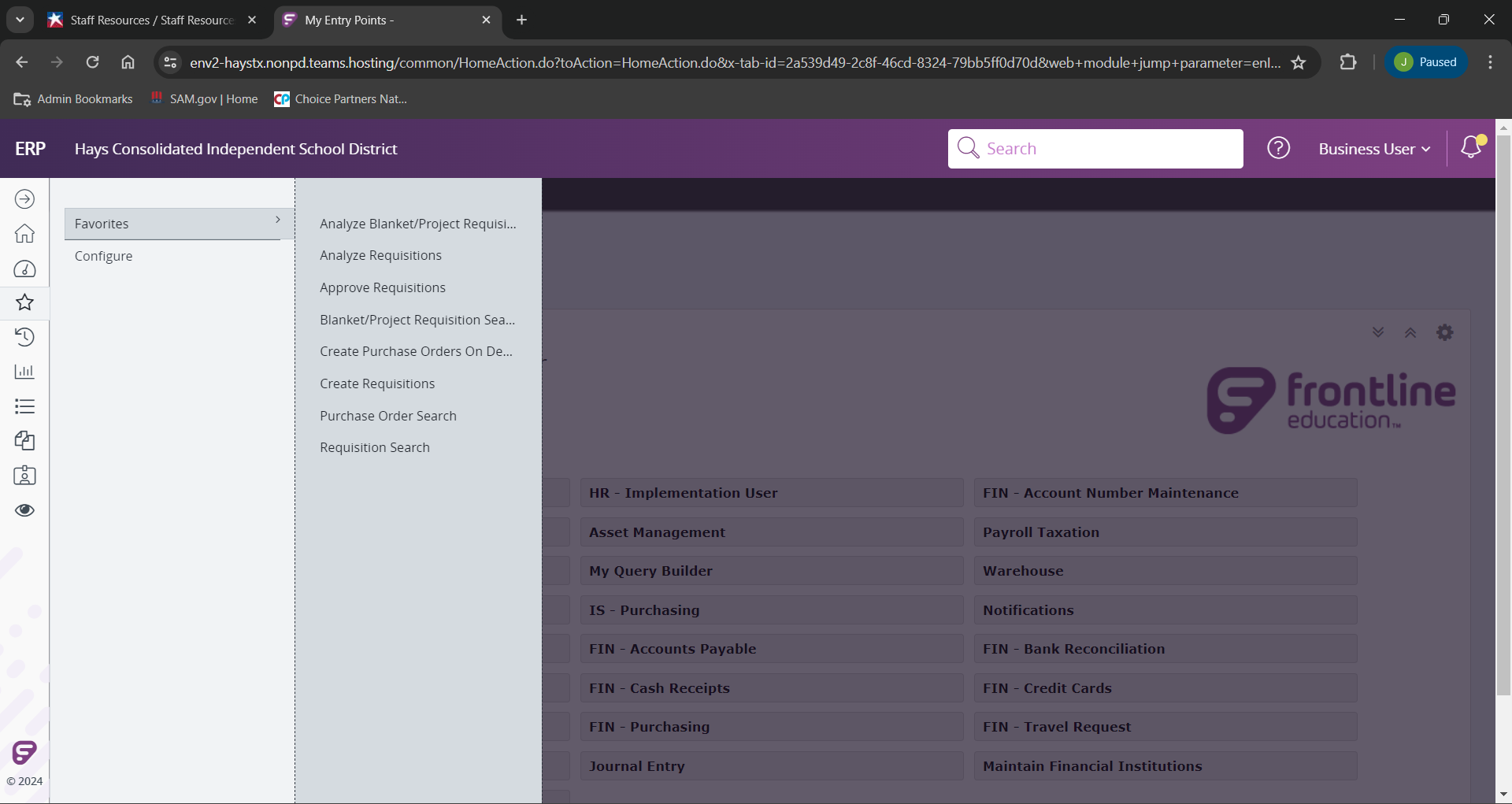 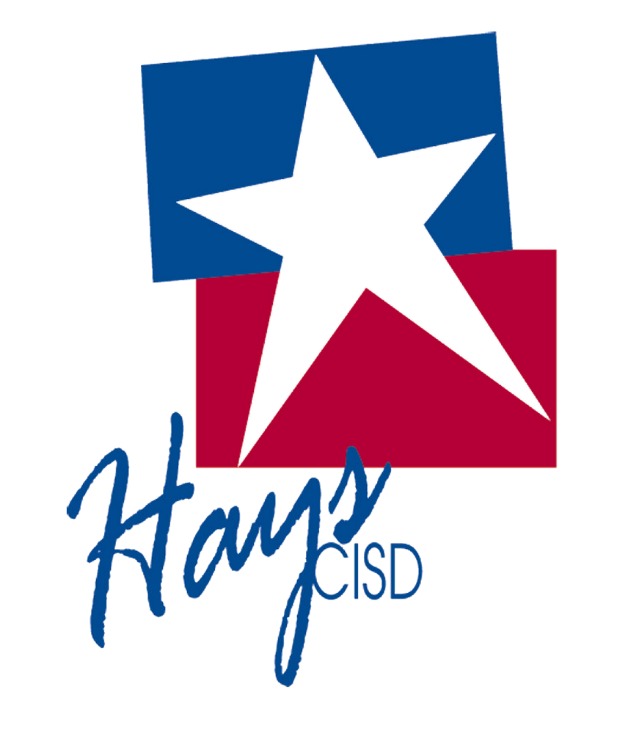 You can now view your custom menu in the navigation bar.
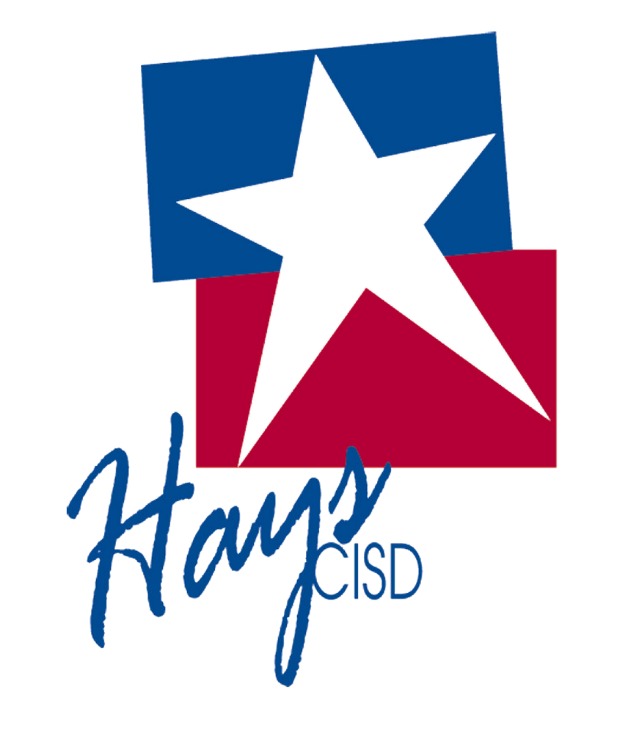 If you have any further questions please reach out to any of the purchasing team listed on the cover, or email the entire team at purchasingdept@hayscisd.net